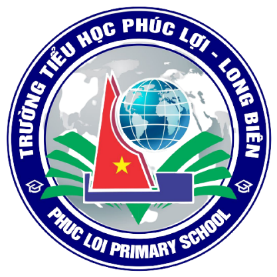 PHÒNG GIÁO DỤC VÀ ĐÀO TẠO QUẬN LONG BIÊN
TRƯỜNG TIỂU HỌC PHÚC LỢI
TOÁN 2
BÀI 50 : SO SÁNH SỐ TRÒN TRĂM, TRÒN CHỤC (TIẾT 2)
non
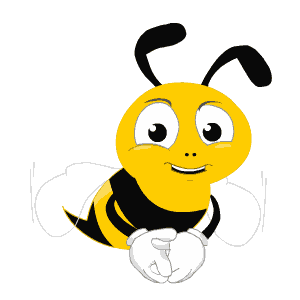 Ong
học
việc
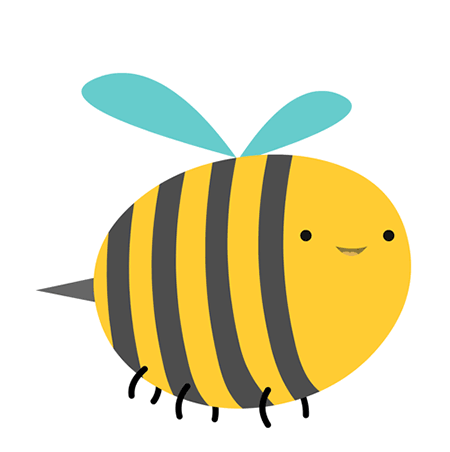 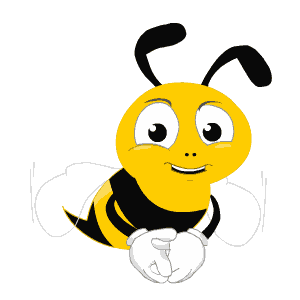 Hãy điền dấu vào chỗ chấm : 450…540
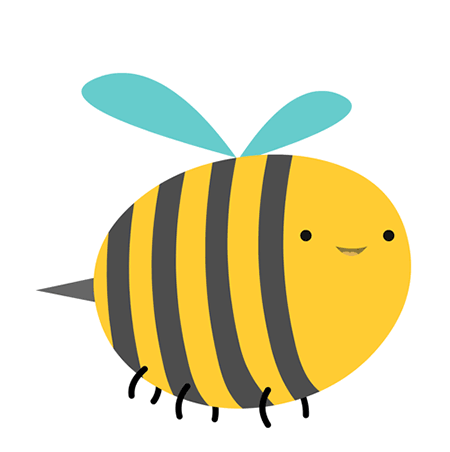 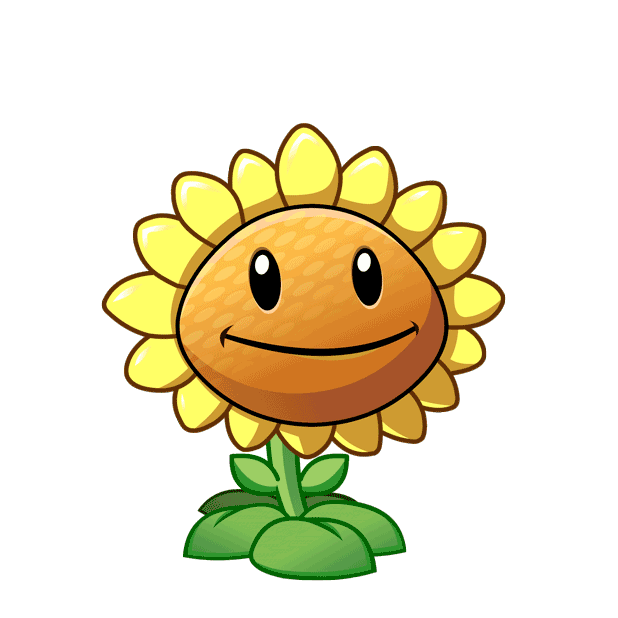 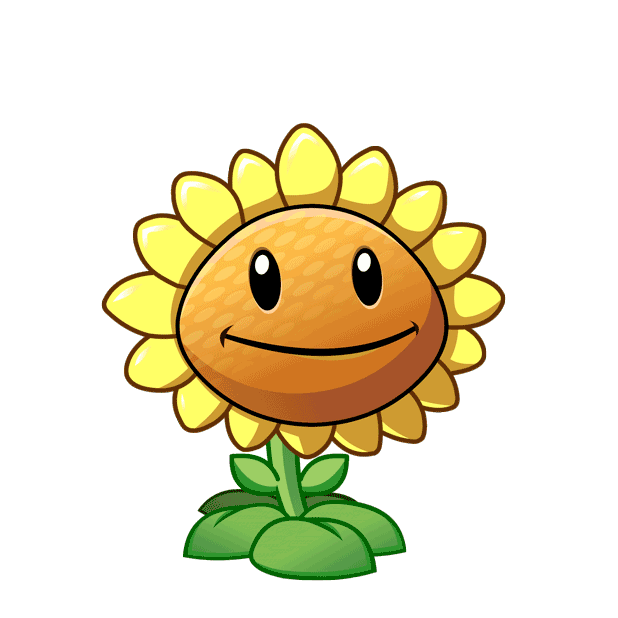 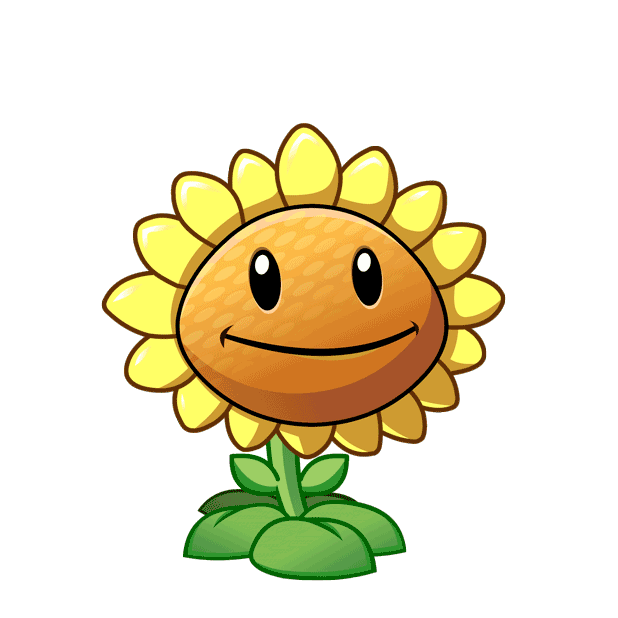 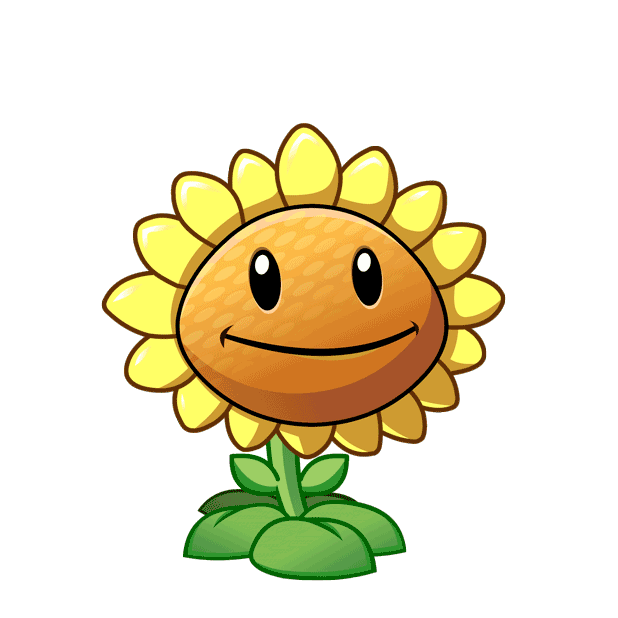 A. <
B. >
C. =
D. Không biết
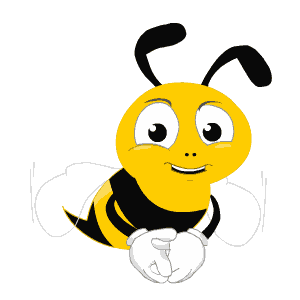 Điền dấu vào chỗ chấm : 80… 30 + 70
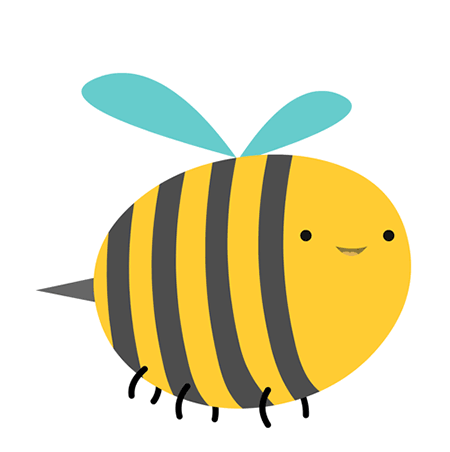 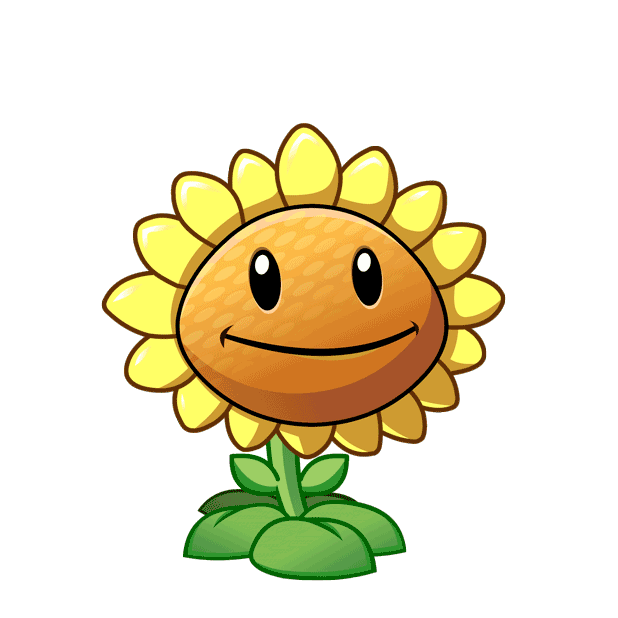 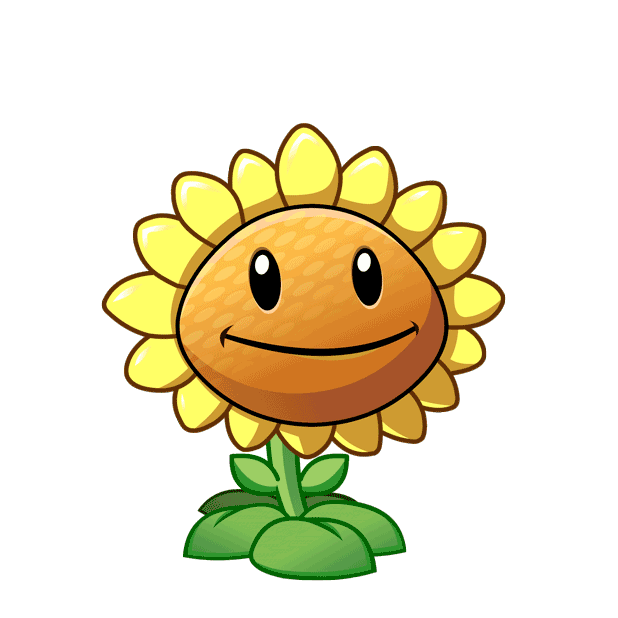 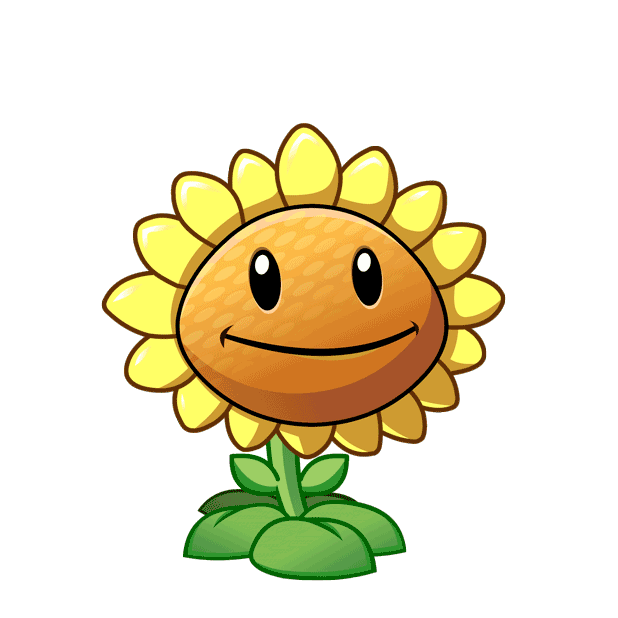 A.=
B. <
C. >
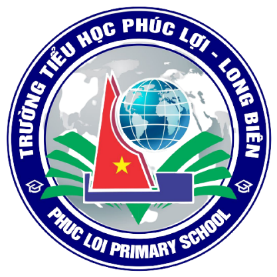 PHÒNG GIÁO DỤC VÀ ĐÀO TẠO QUẬN LONG BIÊN
TRƯỜNG TIỂU HỌC PHÚC LỢI
TOÁN 2
BÀI 50 : SO SÁNH SỐ TRÒN TRĂM, TRÒN CHỤC (TIẾT 2)
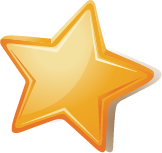 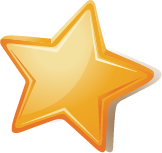 YÊU CẦU CẦN ĐẠT
01
02
So sánh được các số tròn trăm, tròn chục.
Tìm được số bé nhất, lớn nhất trong một nhóm có 4 chữ số.
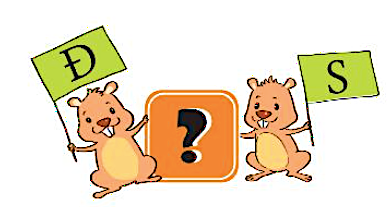 Đ / S  ?
1
700  <  900				520  =  250
890  >  800				270  <  720
190  =  190				460  >  640
?
?
Đ
S
?
?
Đ
Đ
?
?
Đ
S
Hãy gắn các biển số lên mỗi nhà kho để các ngôi nhà được đánh số theo thứ tự từ lớn đến bé.
2
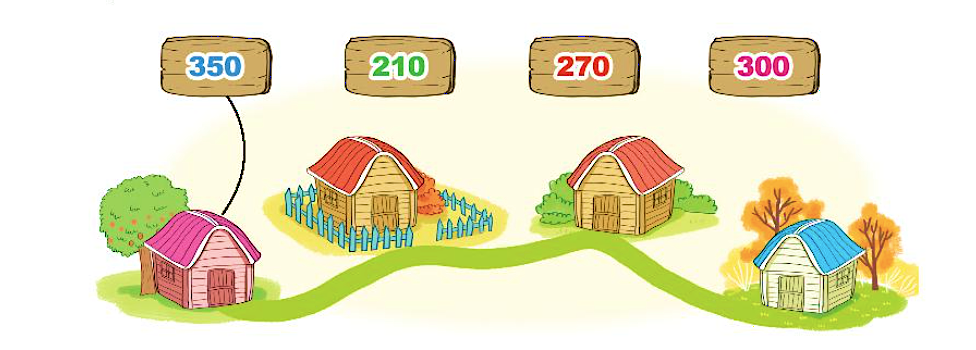 Rô- bốt cần đổi chỗ hai tảng đá nào để các số theo thứ tự từ bé đến lớn?
3
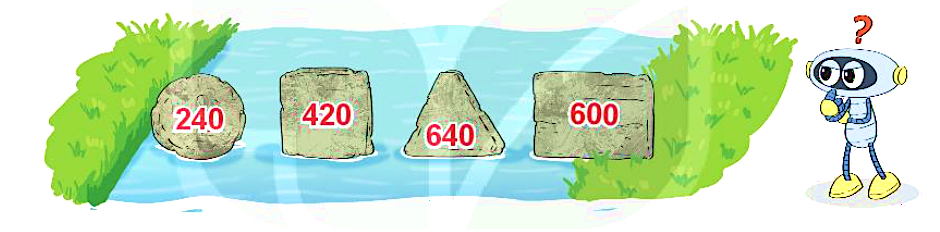 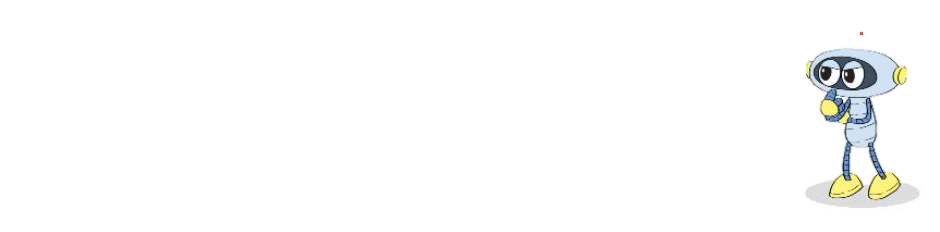 a) Tìm số lớn nhất ghi trong các toa tàu.
 b) Đổi chỗ hai toa tàu để được ác toa ghi các số theo thứ tự từ bé đến lớn.
4
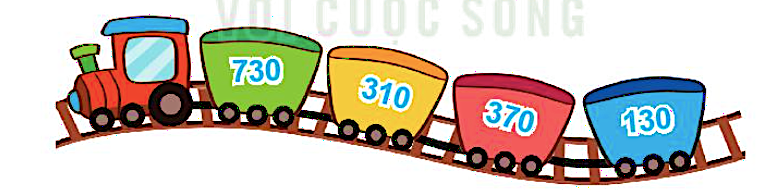 Các bạn gấu có cân nặng là: 480 kg, 400 kg và 540kg.
Dựa vào hình vẽ, tìm cân nặng của mỗi bạn gấu.
5
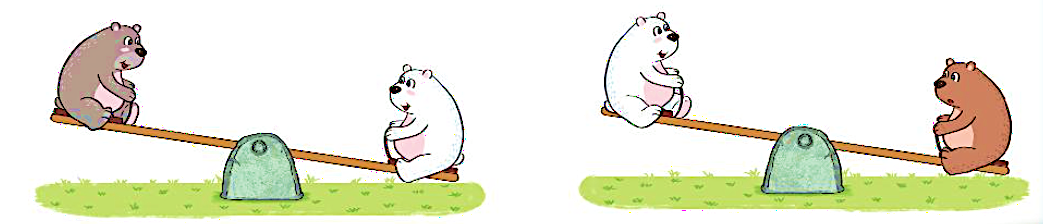 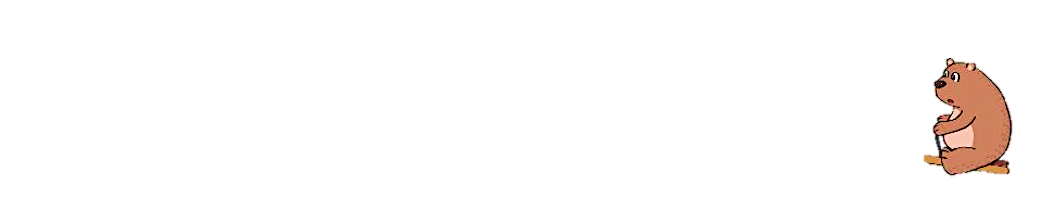 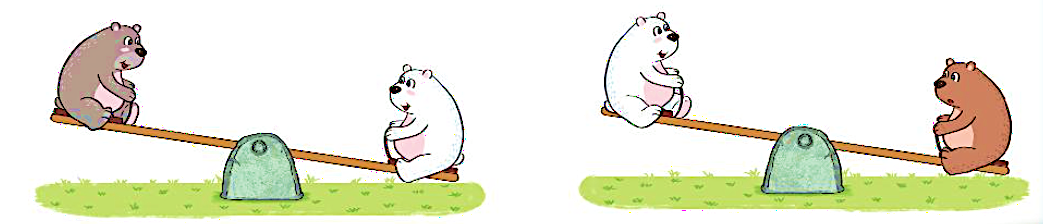 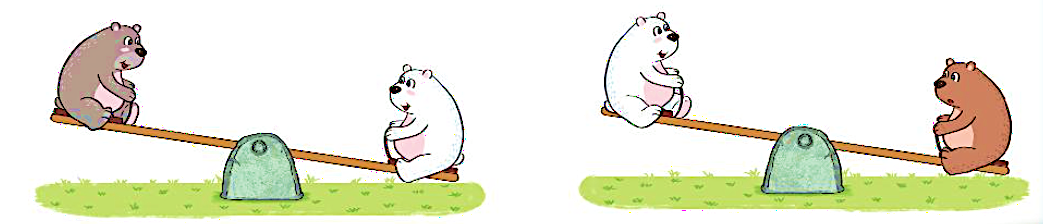 480 kg
400 kg
540 kg
>
>
HOẠT ĐỘNG TIẾP NỐI
-Ôn lại kiến thức so sánh số tròn chục, tròn trăm
-Chuẩn bị bài 51: Số có ba chữ số ( tiết 1)